POR HABER TRABAJADO UN MONTÓN ESTE CURSO
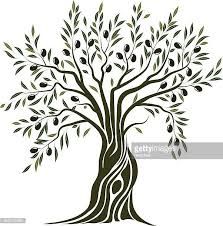 CRA LOS OLIVOS